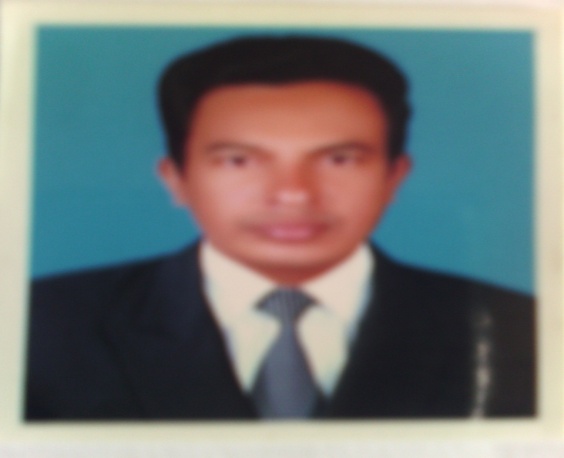 আজকের ক্লাশে স্বাগতম
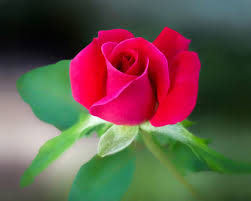 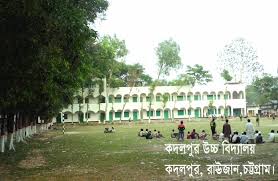 শিক্ষক পরিচিতি,
নামঃসৈয়দ মোহাম্মদ হাবিবুর রহমান।
পদবীঃসহকারী প্রধান শিক্ষক
প্রতিষ্টানঃকদলপুর স্কুল এন্ড কলেজ
উপজিলাঃরাউজান
জেলাঃচট্টগ্রাম।
মোবাইলঃ০১৮১৫৫৮৭৫৫২,০১৮৫৯৫৪৩১২১,
ইমেইলঃhabibrahaman1979552@gmail.com
পাঠ পরিচিতি
শ্রেণিঃদশম
অধ্যায়ঃ৮
বিষয়ঃহিসাব বিজ্ঞান
পাঠের বিষয়ঃদৃশ্যমান ও অদৃশ্যমান হিসাব।
সময়ঃ৫০ মিনিট
তারিখঃ২৯/০৪/২০২০ইং
নিচের ছবি গুলো দেখঃ-
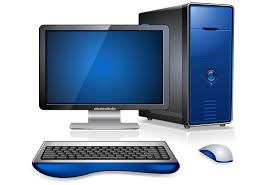 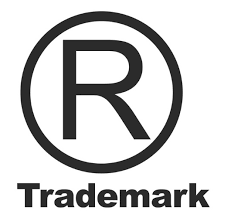 দৃশ্যমান সম্পদ
অদৃশ্যমান লেনদেন
আজকের পাঠঃ-
দৃশ্যমান ও অদৃশ্যমান সম্পদ
শিখনফলঃ-
এই পাঠ শেষে শিক্ষর্থীরাঃ-
স্থায়ী সম্পদ কি তা বর্ণনা করতে পারবে।
দৃশ্যমান সম্পদ ও অদৃশ্যমান সম্পদের ধারনা ব্যাখ্যা করতে পারবে।
Depriciation ধার্য়ের কারণ ব্যাখ্যা করতে পারবে।
অবচয় ধার্য়ের পদ্ধতি বর্ণনা করতে পারবে।
স্থায়ী সম্পদের শ্রেণি বিভাগঃ-
দৃশ্যমান
স্থায়ী সম্পদ
প্রাকৃতিক সম্পদ
অদৃশমান সম্পদ
দৃশ্যমান সম্পদের ধারনাঃ-
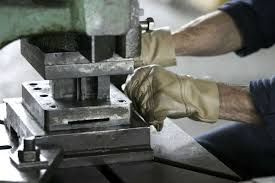 যে সব সম্পত্তির বাস্তব অস্তিত্ব আছে অর্থাৎ যে সম্পত্তি চোখে দেখা যায় ধরা্ ছোয়া যায় তাকে দৃশ্যমান সম্পদ বলে।
যন্ত্রপাতি
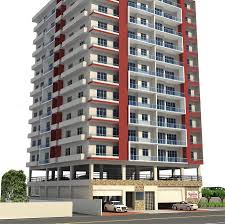 বাড়ি
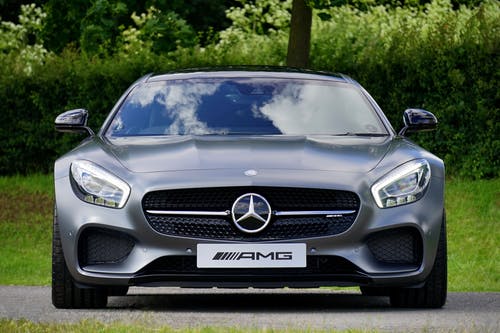 গাড়ি
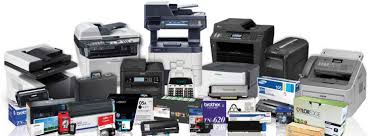 অফিস সরঞ্জাম
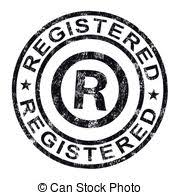 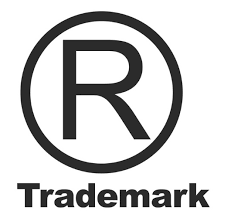 ট্রেড মার্ক
ট্রেড মার্ক
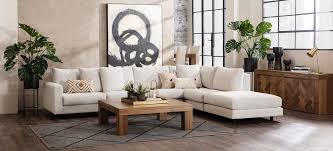 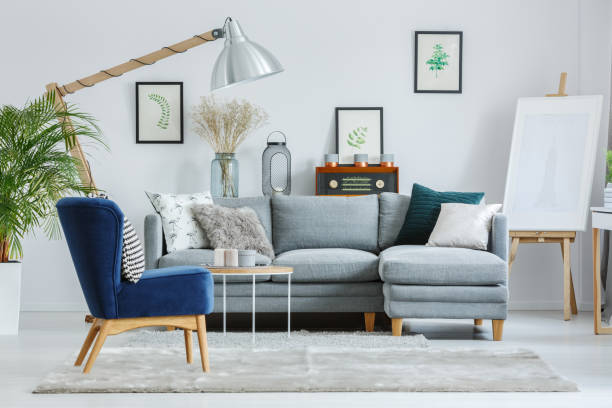 আসবাবপত্র
আসবাবপত্র
অদৃশ্যমান সম্পদের ধারনা
যে সমস্থ সম্পত্তির বাহ্যিক অবস্থান নাই অর্থাৎ যে সম্পত্তি ধরা ছোয়া যায়না তাকে অদৃশ্যমান সম্পদ বলে।এর বাস্তব অস্তিত্ব না থাকলেও অর্থনৈতিক ও ব্যবসায়িক মূল্য আছে।
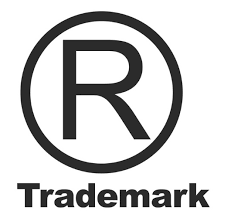 ট্রেডমার্ক
একক কাজ
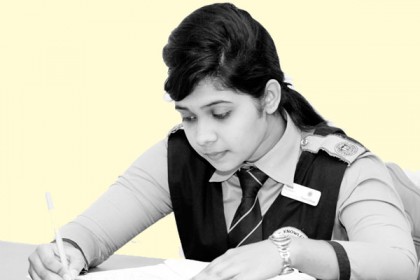 পূর্ণমানঃ৫
সময়ঃ৫ মিনিট
দৃশ্যমান সম্পদেরপাঁচটি উদাহারণ লিখ।
পূর্ণমানঃ৫
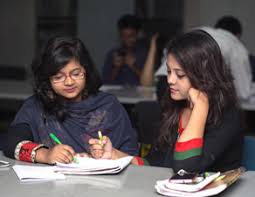 জোড়ায় কাজ
অদৃশ্যমান লেনদেনের পাঁচটি উদাহারণ লিথ?
দলগত কাজ
সময়ঃ৫ মিনিট
দৃশ্যমান ও অদৃশ্যমান সম্পদের সংজ্ঞা লিখ?
বাড়ির কাজ
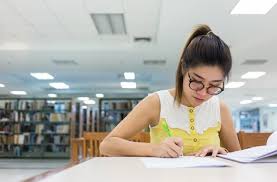 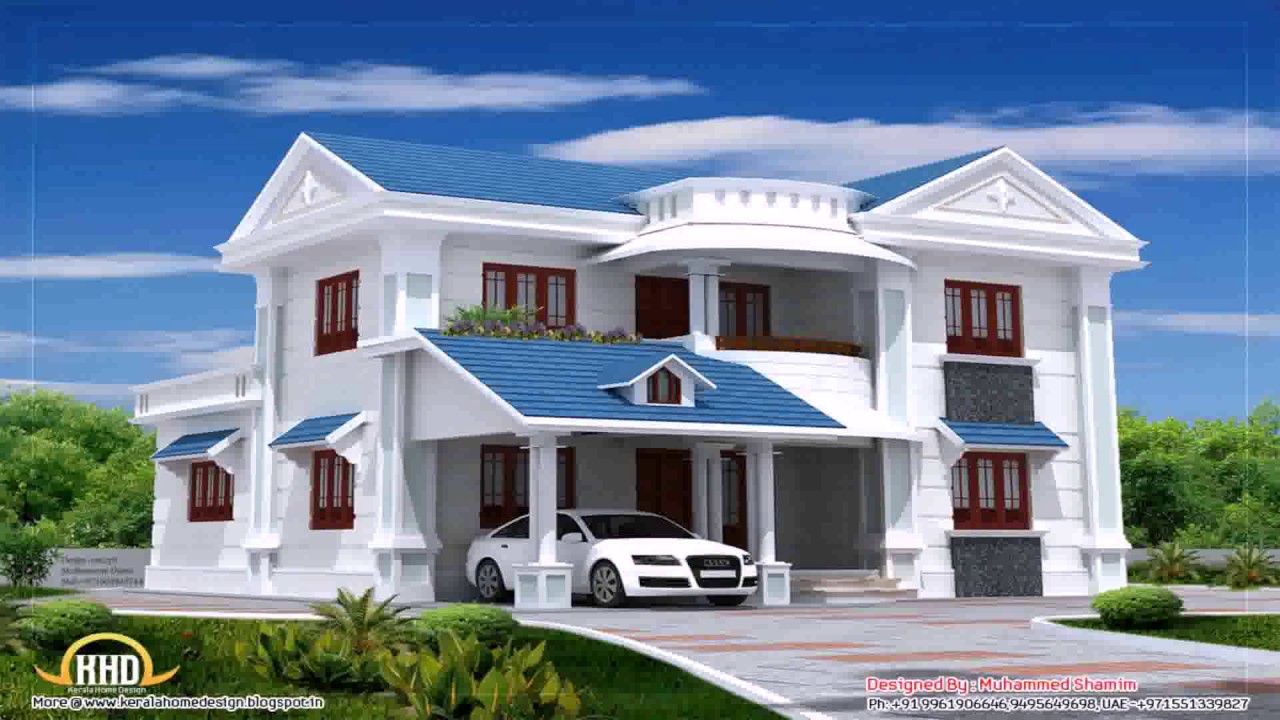 দৃশ্যমান ও অদৃশ্যমান সম্পদেরপাঁচটি পার্থক্য লিখে আনবে।
সবাইকে ধন্যবাদ
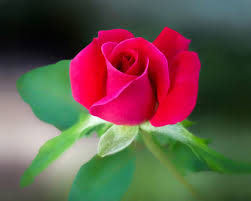 তারিখ
তারিখ